Отчёт 
об исполнении бюджета 
Ординского 
муниципального округа 
за 2023 год
12 апреля 2011 г.
докладчик – начальник управления финансов администрации Ординского муниципального округа И.Г. Жёлтышева
1
Отчет представлен во исполнение:
Статей 264.5, 264.6 Бюджетного Кодекса РФ 
Статьи 48 Устава Ординского муниципального округа
Статьи 45 Положения о бюджетном процессе  в Ординском муниципальном округе, утвержденного решением Думы Ординского муниципального округа от 14.10.2019 № 24
2
Изменения  бюджета Ординского муниципального округа за 2023 год
Решение 
Думы ОМО 
от 09.12.2022 
№ 343
3
Изменение доходов бюджета округа
тыс. руб.
4
Изменение расходов бюджета округа
тыс. руб.
5
Причины изменений расходной части бюджета
тыс. руб.
13,6%
3,4%
0,6%
4,4%
0,4%
77,6%
6
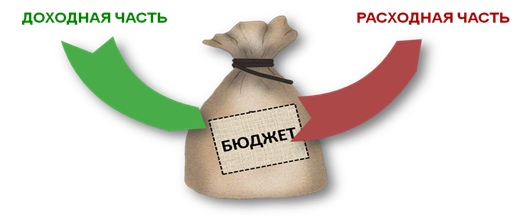 Основные параметры бюджета
тыс. руб.
7
Анализ поступления доходов
Млн.руб.
Кассовое исполнение расходов
99,7%
100,0%
99,5%
8
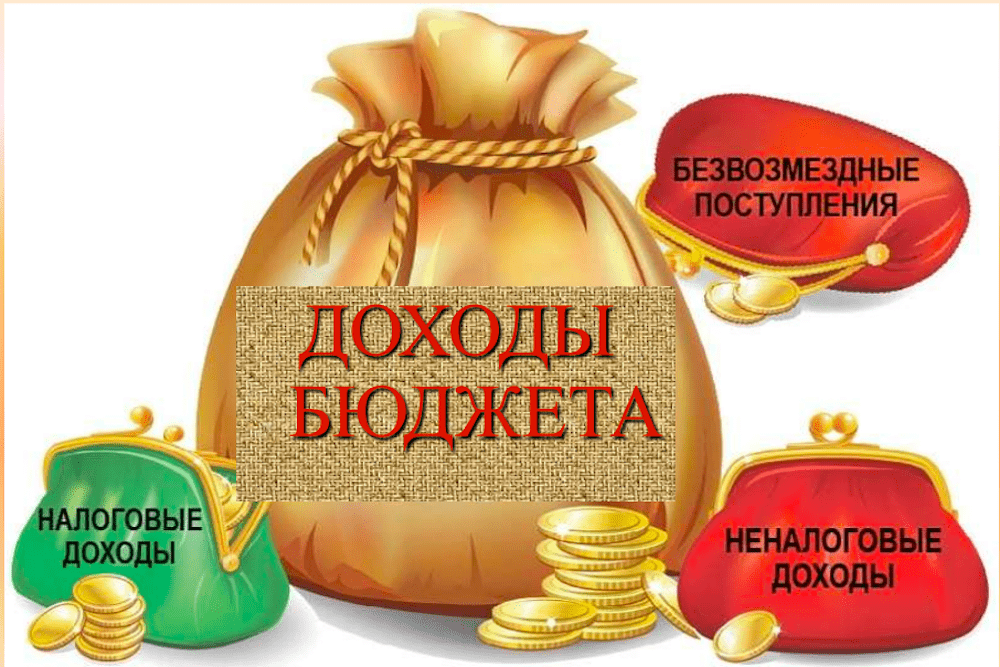 Структура доходов за 2023 год
9
Анализ поступления собственных доходов
тыс.руб.
10
Структура расходов бюджета за 2023 год
798 258
100%
Расходы бюджета на социальную сферу составляют 58,9% от объёма всех расходов.
11
Расходы бюджета
тыс.руб.
12
Дорожный фонд
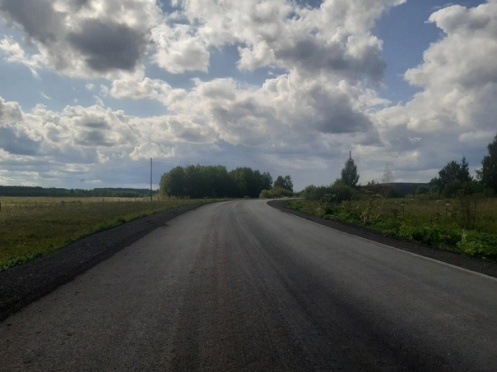 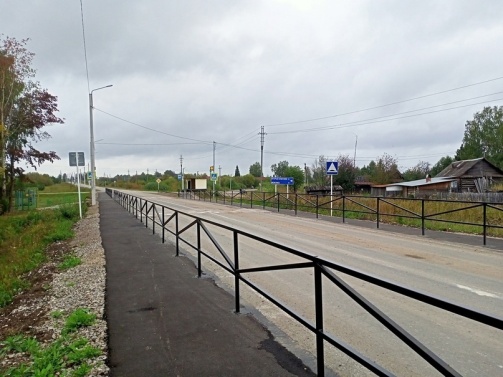 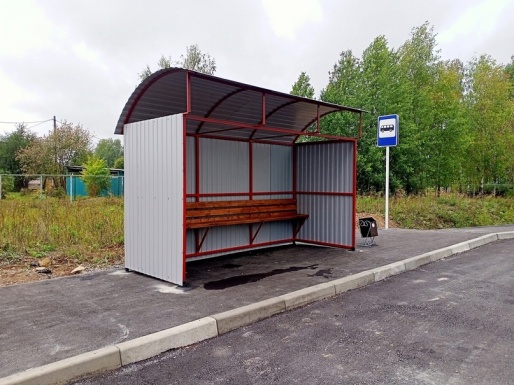 13
Инвестиционные проекты
тыс. руб.
+ 44 927
52 796
7 869
14
Социальное обеспечение населения
15
Субсидии юридическим лицам                                                                                                                                                                                тыс. руб.
16
Расходы на содержание органов местного самоуправления
Норматив, установленный  Постановлением Правительства Пермского края от 29.09.2022 № 811-п составляет 19,03% от собственных доходов бюджета 2023 года в сумме 68 071,9 тыс. руб.
17
Муниципальные программы
тыс.руб.
18
Федеральный проект «Чистая вода»Строительство сети водоснабжения д. Мерекаи Ординского муниципального округа в сумме 43 343,1 тыс.руб.
Устройство спортивных площадок и их оснащение
открытая спортивная площадка МБУ ФОК "Золотая Орда" с. Орда – 3 852,7 тыс.руб.;
открытая спортивная площадка МБУ ФОК "Золотая Орда" с. Ашап – 1 990,0 тыс.руб.;
открытая спортивная площадка МБОУ "Ашапская СОШ" филиал "Малоашапская ООШ" с. Малый Ашап – 3 340,0 тыс.руб.
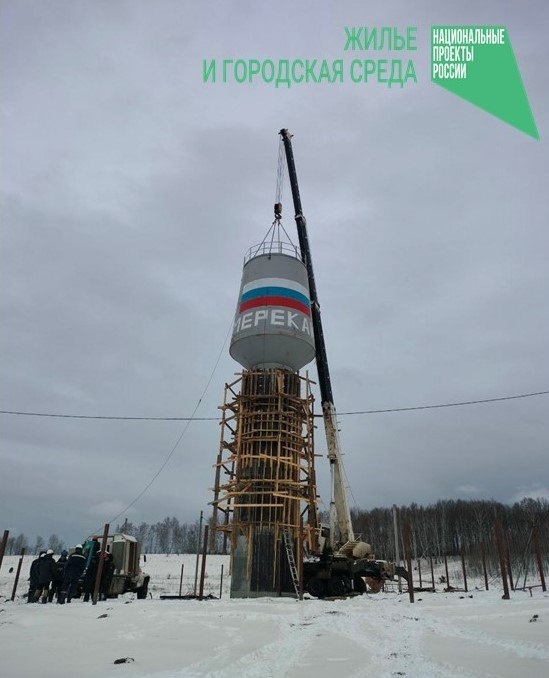 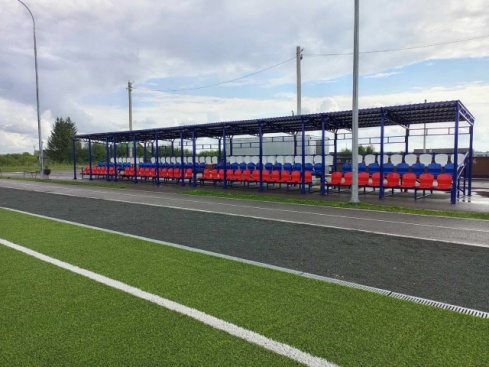 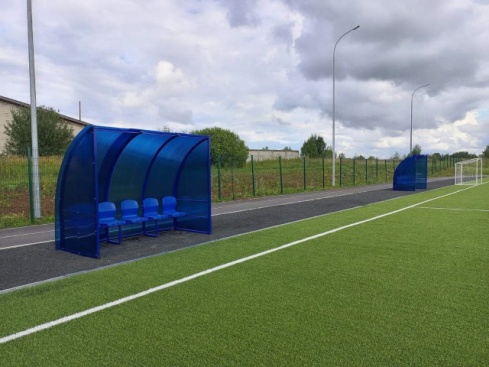 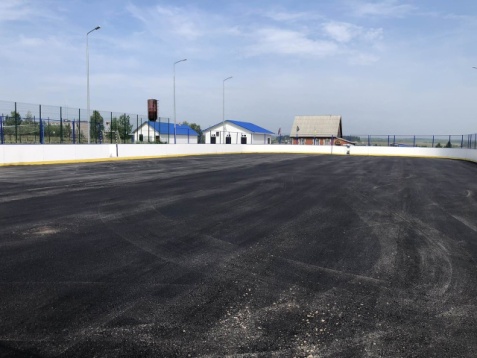 19
Реализация программы «Комфортный край»
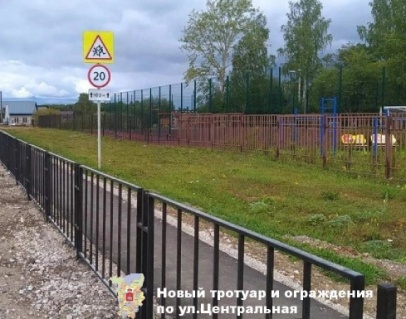 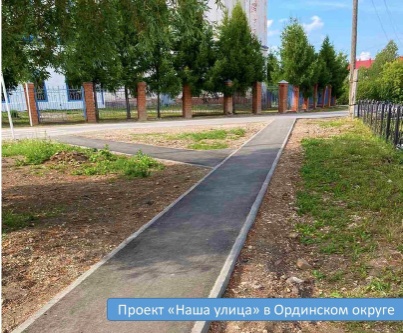 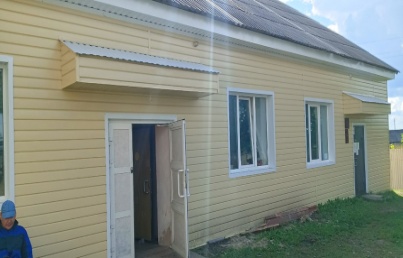 20
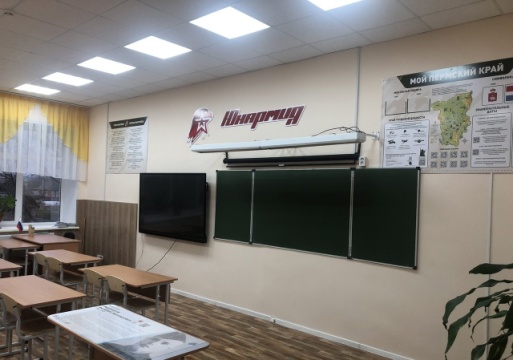 Реализация муниципальных программ, инвестиционных проектов и приоритетных региональных проектов в сумме 14 842,6 тыс. руб. (софинансирование 75% на 25%)
1 965,2 тыс. руб. - ремонт  теплотрассы с.Орда;
 2 104,3тыс. руб. - ремонт системы водоснабжения в с. Красный Ясыл;
 5 742,3тыс. руб. - ремонт МБОУ «Ординская СОШ»;
 4 324,1тыс. руб. - проведение капитального ремонта сетей водоснабжения с заменой водонапорной башни с. Орда, ул. Полевая;
    706,7 тыс. руб. - изготовление ПСД на проведение капитального ремонта сетей водоснабжения с заменой водонапорной башни с. Орда, ул. Полевая
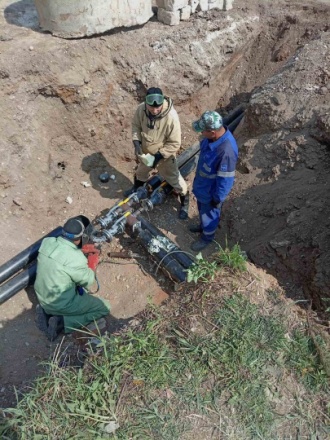 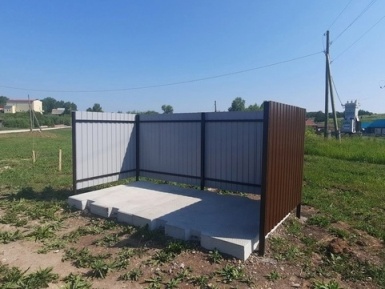 Мероприятия по МП «Комплексное развитие сельских территорий» 
(софинансирование 70% на 30%)
- 809,1 тыс.руб. - устройство уличного освещения;
- 2 880,1 тыс.руб. - обустройство площадок накопления твердых коммунальных отходов;
- 608,7 тыс.руб. - ремонтно-восстановительные работы улично-дорожной сети с.Орда ул.Пролетарская от дома 6 до дома 10;
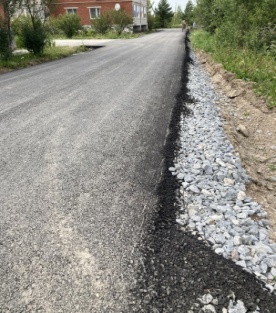 21
Проекты  инициативного бюджетирования:
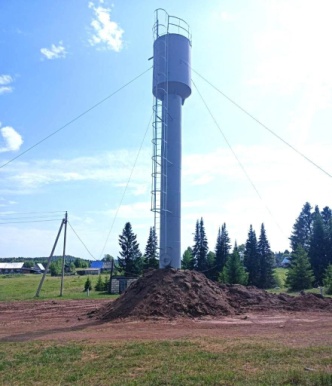 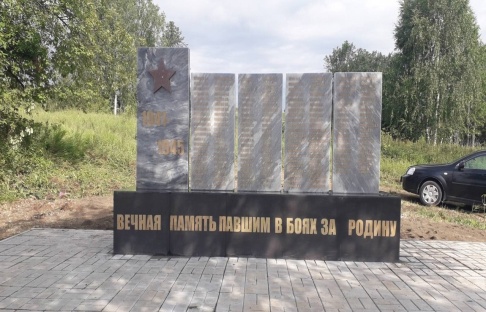 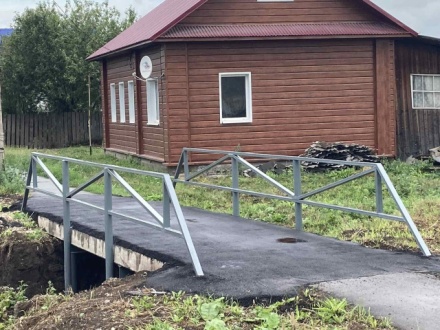 22
Проекты  за счет средств самообложения:
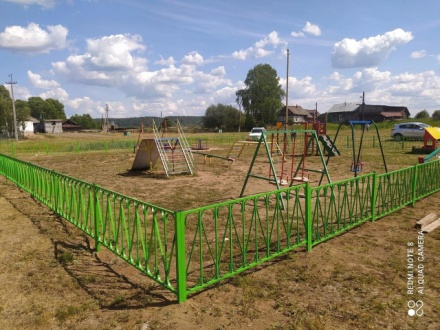 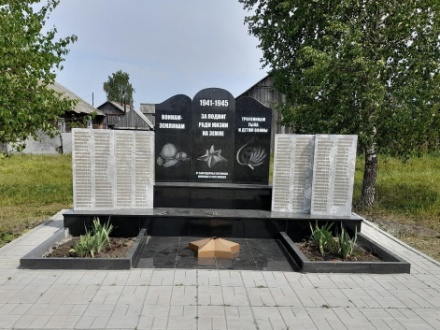 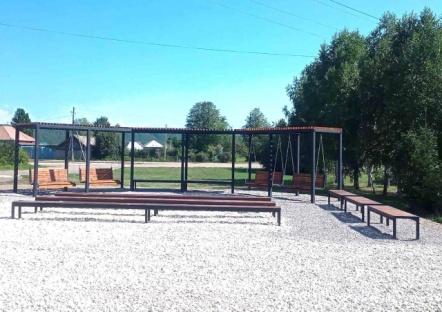 23